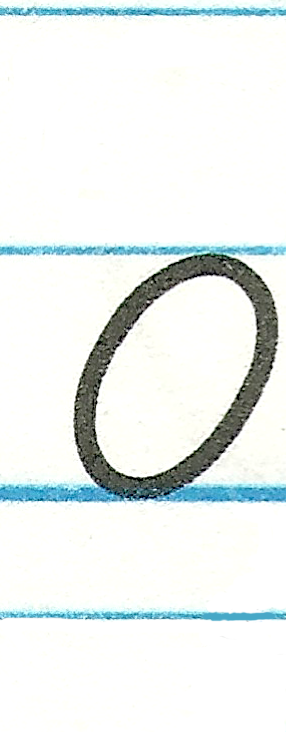 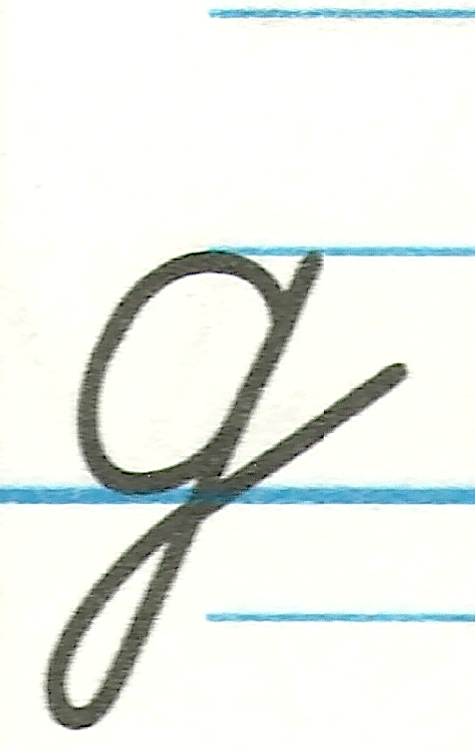 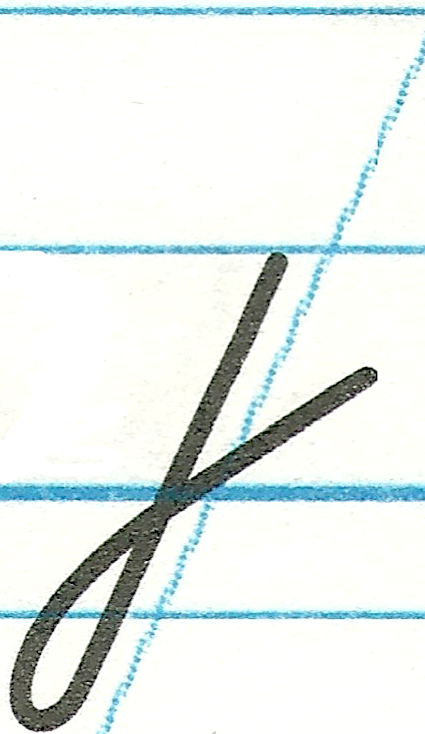 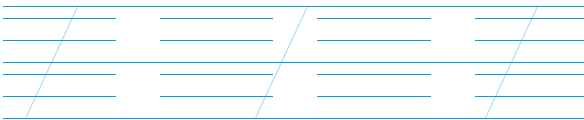 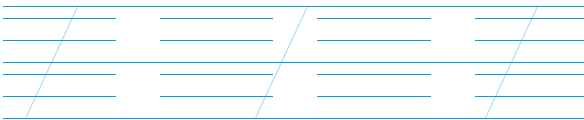 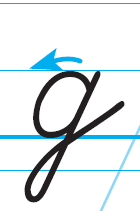 Буквы д, Д
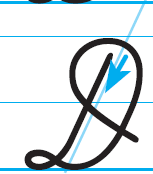 Буквы д, Д
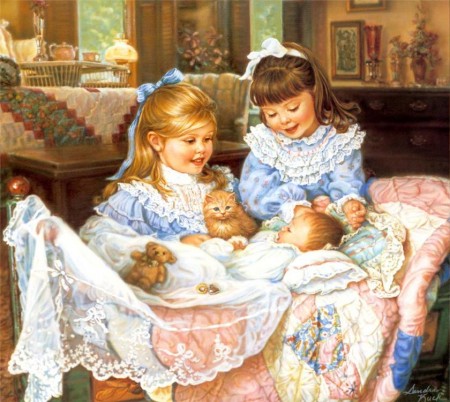 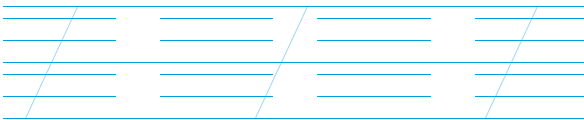 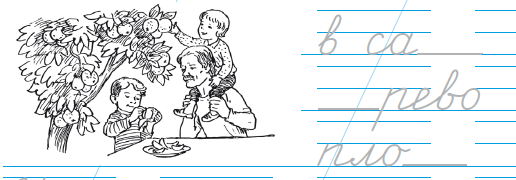 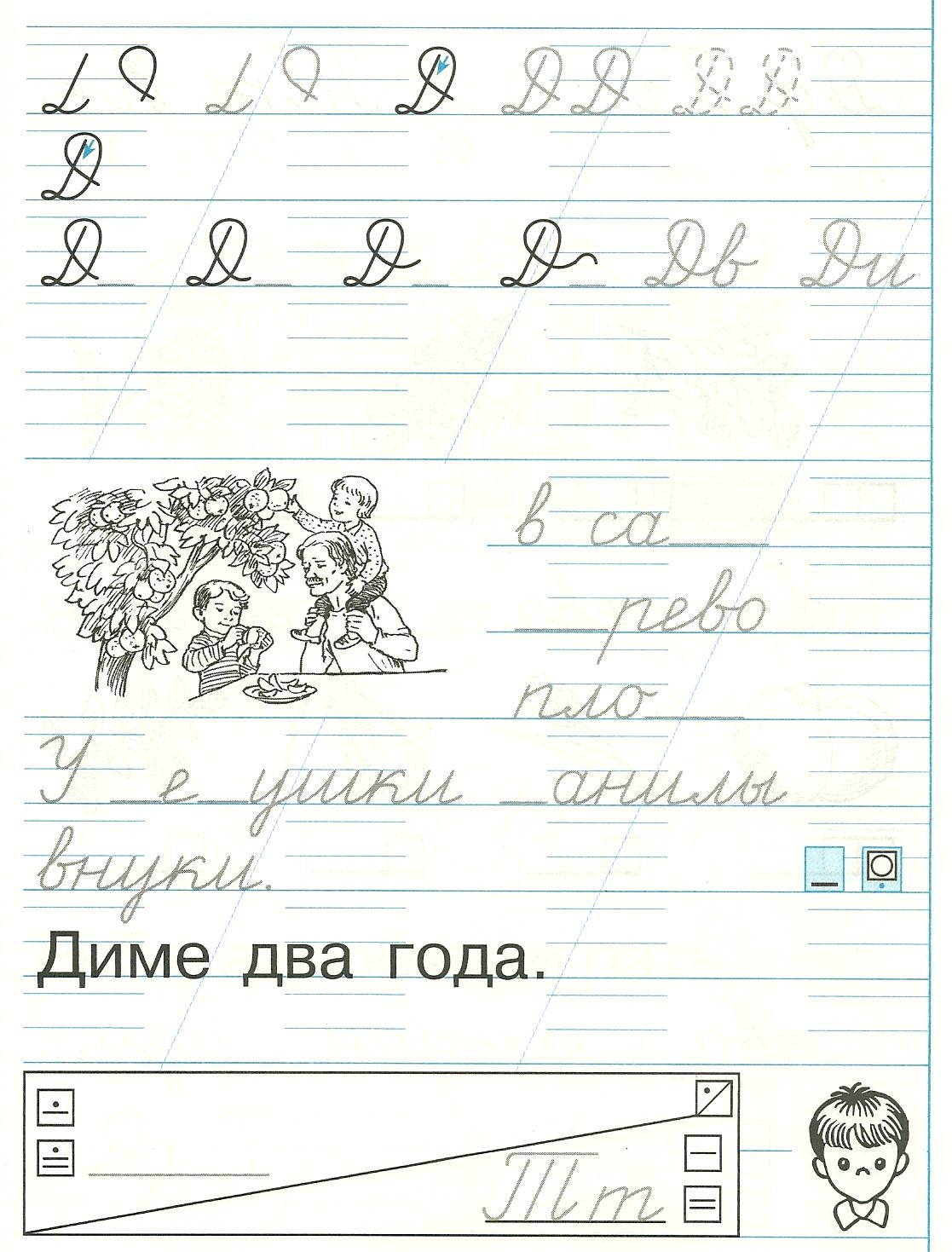 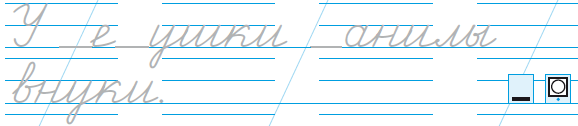 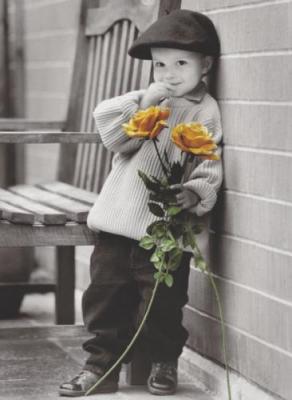 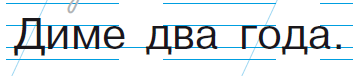 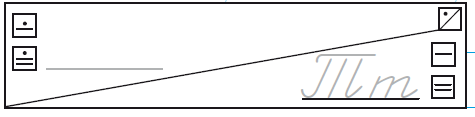